<microprocessor organisation>
Operating Systems and Architecture
(UFCFCU-30-1)
<outcomes>
After completing this section of the module you will be able to: 
Describe and explain computer architecture, digital logic and machine level representation of data (number systems)

Pipelining
Cores
Hyperthreading
Symmetric multiprocessors
Clusters
CPU microcode
BIOS
UEFI
Das U-Boot
X86 and ARM challenge
<pipelines>
In a classic RISC (reduced instruction set computer) the classic sequence of execution is: For these instructions:
ADD R1, R1, #1 then there is no memory access but the writeback is into R1
STR R0, 68 then there is no write back as the instruction is to store the contents of R0 at memory address 68, which requires a memory access
The CPU model we have used so far allows for one instruction to be executed at one time
<pipelines>
While the fetch is done, the other 4 stages are idle
This is wasteful, so pipelining is used to feed instructions in as soon as a stage is availableThis 5 stage pipeline has the first instruction in the write back stage, while the fifth instruction is being fetched
<pipelines>
There are problems with this
Consider:
SUB R2, R3, #25 //Subtract 25 from the value in R3 and put it in R2
AND R1, R2, #3 // AND the contents of R2 with 3 and put the result in R1
Look at the diagram and state what the issue is
[Speaker Notes: In cycle 3 the decode of AND will fetch the value in register 2 ready to present to the ALU, but the SUB won’t have written its result back to R2 yet]
<pipelines>
This is known as a hazard
There are three methods of dealing with it
Wait until the result is available. This causes a “bubble” to appear in the pipeline where no work is done
Add an extra data path to forward the result before the instruction has finished (operand forwarding)
Another instruction which can be executed without hazard (out of order execution) is found
<pipelines>
Other hazards

Branches
The sequence is broken as the branch may require completely different instructions
The processor may have branch prediction to handle this, but if it predicts incorrectly, the pipeline may have to be flushed
However modern branch prediction hardware is very efficient
Code analysers can be used to optimise program flow to minimise branching
<superscalar>
A processor with superscalar architecture can achieve parallel instruction processing
The CPU has multiple execution units, e.g. 2 ALUs
A pipelined superscalar CPU can fetch 2 instructions at once
<Cores>
CPU performance improvements up to about the year 2000 were obtained by increasing the clock speeds. 
But thermal issues and transmission delays limit clock speeds
Multiple CPU cores on the same chip were introduced to improve performance
What is the current maximum number of cores available on an x86 processor?
The benefits of multicore processors depends on the software
Each core can handle a separate stream of data, but if an application only requires 1 core, then a single core processor may be faster than a dual core
Why is this?
What software or use benefits most from multicore?
[Speaker Notes: Overheads in running 2 cores hit the performance of a single core app. Servers, games (rendering and AI), video encoding , complex maths]
<smp>
Multiple cores operate symmetrical multiprocessing (SMP)
The cores have individual cache memory but share:
Main memory
System bus
I/O
Support for SMP must be built into the operating system
A simple example would be a main program running on one core and the interrupts handled on another core
Mobile systems may have low power cores and performance cores on the same chip
What is the advantage of that and how does it work?
[Speaker Notes: There are mainly two types of multiprocessor systems.
Symmetric Multiprocessor System
Asymmetric Multiprocessor System
In symmetric multiprocessing, multiple processors share a common memory and operating system. All of these processors work in tandem to execute processes. The operating system treats all the processors equally, and no processor is reserved for special purposes.

Some advantages of symmetric multiprocessing are −
The throughput of the system is increased in symmetric multiprocessing. As there are multiple processors, more processes are executed.
Symmetric multiprocessing systems are much more reliable than single processor systems. Even if a processor fails, the system still endures. Only its efficiency is decreased a little.

Disadvantages of Symmetric Multiprocessing
Some disadvantages of symmetric multiprocessing are −
The operating system handles all the processors in symmetric multiprocessing system. This leads to a complicated operating system that is difficult to design and manage.
All the processors in symmetric multiprocessing system are connected to the same main memory. So a large main memory is required to accommodate all these processors.]
<threads>
We need to divert to operating systems
A program to be run on an operating system is known as a process (more on this on day 9)
A process consist of meta information (the process control block) about the program and the actual program code and data
In a single core processor, the code will execute serially
The code can be broken down into “threads”
A thread is the smallest sequence of instructions than can be managed by a scheduler (i.e. given CPU time)
A process could have multiple threads
These threads could execute concurrently, sharing memory
[Speaker Notes: You may need to verbally expand on this]
<hyperthreading>
Now that we know what a thread is, we can explain hyperthreading in the CPU
Parts of the processor that hold the architectural state (Control registers such as the program counter, stack pointer etc) but not the execution units (e.g. ALU) are duplicated
The physical core then appears to the operating system as two logical processors 
This means the CPU can allocate 2 threads to one core
See how many processors Windows thinks your desktop has and check it against the CPU specification
Compare all these features for Intel’s range of processors
[Speaker Notes: Pentium, Celeron, Core, Xeon . Do they have pipeline, superscalar, hyperthreading etc]
<clusters>
Many computers can be connected together by high speed local area networks to form a cluster
They generally use the same operating system on each node
One computer will be tasked with scheduling and managing the work on the nodes
Used for web servers, complex computation, supercomputers
Also Sony PlayStation, Microsoft Xbox and high end graphics cards are low cost clusters, but with high performance

To the application, the cluster appears as a single computer
[Speaker Notes: This is very complex topic and only touched on here for completeness]
<microcode>
The CPU control unit is itself programmed by microinstructions
Decoding the op codes fetched from memory can be broken down into a series of microinstructions
For instance a SUB R3, R2, #25 may be deconstructed to:
Load 0x19 into register 0
Connect register 0 to the ALU A input
Connect register 2 to the ALU B input
Set the ALU to subtraction
Store the result in register 3
Update any flags

The benefits of this are that the microcode provides a first layer of abstraction, allowing a common instruction set to be implemented on different hardware micro architectures, for instance with and without hyperthreading
<microcode>
Microcode can be stored on the CPU chip or implemented in hardware logic
X86 uses a combination of both
Microcode for complex instructions - the x86 is a CISC (complex instruction set computer)
Used to manage pipelining hazards and superscalar 
Hardwired logic for decoding for common instructions

RISC (reduced instruction set computer) processors, such as ARM use hardwired logic in the instruction decoder

An advantage of the x86 method is that security vulnerabilities in the microcode can be patched
<bios>
The CPU requires a start up program

An x86 CPU loads from address  0xFFFFFFF0 on reset
The code located here is either BIOS or UEFI
Up to 2010 this was mainly BIOS
Since then it has been UEFI, which incorporates all the BIOS functions
In October 2017, Intel announced that it would remove legacy PC BIOS support from all its products by 2020, in favour of UEFI Class 3
[Speaker Notes: So there is no need to discuss BIOS any further]
<UEFI>
UEFI Unified Extensible Firmware Interface

Firmware – a layer of software that controls the hardware and provides a common interface to the next layer, usually an operating system
On power up UEFI boot services own the system
UEFI runtime services are available once the OS is running
<boot services>
Legacy BIOS functions in UEFI
POST – Power on Self Test:  checks hardware is operating correctly
Find, size and verify main memory
Initialise BIOS 
Discover all available devices and buses
Provide a user interface for configuration
Identify and select boot devices
Store configuration data in NVRAM
Boot from MBR-partitioned disks
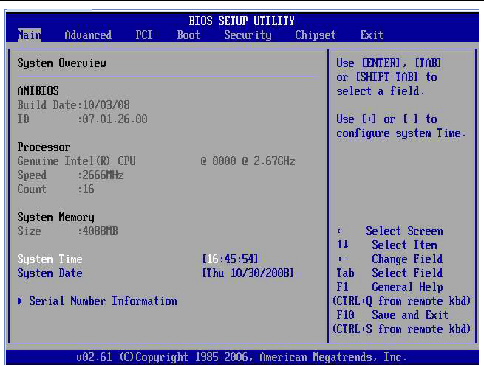 <MBR>
Master boot record
Located on the first sector of the boot device
512 bytes
boot code
time stamp
disk signature
partition table (4 partitions, 2TB maximum, active flag)
boot signature

The boot code would find the active partition, load the volume boot record, pass control to it, which would then boot the OS

GPT (GUID partition table) overcomes MBR limitations 
Either MBR or GPT can be selected for a disk
<MBR and GPT>
Complete this table
Why would you choose MBR today?
[Speaker Notes: You probably wouldn’t choose MBR – they should come up with a list of GPT advantages]
<UEFI>
UEFI functions
Boot from GPT disks
Graphical user interface
Mouse support
Secure boot
Faster boot
CPU independent
X86 and ARM support
Automatically detect boot loaders 

What are the security features and how does secure boot work?
What can be configured by UEFI and for what purpose?
[Speaker Notes: You can ramble on about overclocking here. A student once asked me if I could fix his motherboard. There was a black hole where the CPU had been recklessly overclocked.]
<Das U-Boot>
Windows, OSX and Linux provide their own boot loaders

Das U-boot is a universal bootloader for several architectures, including ARM and x86
Free and open sourced
Used by Chromebooks (ARM and x86)
Used by embedded systems
[Speaker Notes: A play on words with e German submarine film Das Boot]
<conclusion>
You have covered 
CPU architectures
 Abstraction layers
Now put that knowledge into practice
<challenge>
Andrew will play the part of Michael Dell. He needs to respond to Apple’s strategy of moving to ARM based computers

Product group A will present their case for Dell following suit throughout its range of laptops, desktops and servers

Product group B will present their case for Dell products remaining on x86 architecture

Research thoroughly and present comparisons of the two architectures and future trends in software, communications and energy to support your argument

The presentations should last 30 minutes, including about 10 minutes Q&A

Afterwards, product group A will debate with product group B about who made the best argument
[Speaker Notes: 30 minutes is the time for module assessments, get them used to it early. May want Len and/or Emma as your board of directors. All 7 should speak at some point.]